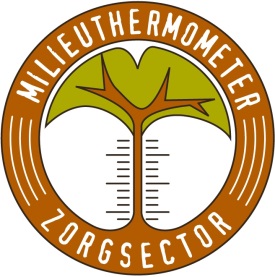 Milieuplatform Zorgsectorvereniging van en voor de zorgGreen Deal: Nederland op weg naar een duurzame Zorglandelijke en regionale samenwerking met de zorgHoorn, 29 maart 2018Adriaan van Engelen			Milieu Platform Zorgsectorwww.milieuplatformzorg.nl                   	a.vanengelen@milieuplatformzorg.nl
1
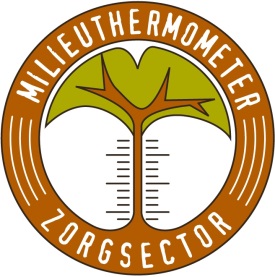 Stimuleren grondstoffen-kringloop voor ciculaire bedrijfsvoering
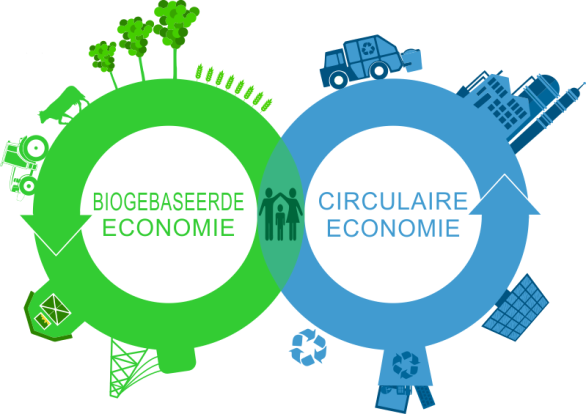 2
Aanpak energietransitie
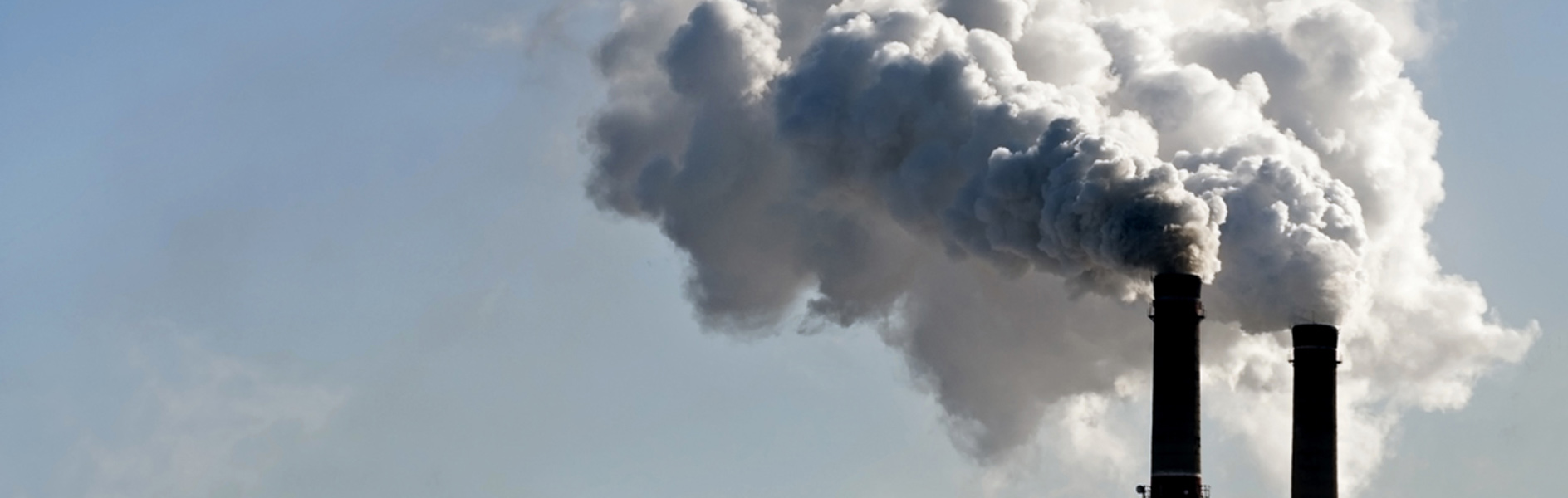 3
grote opgave - samen sterk
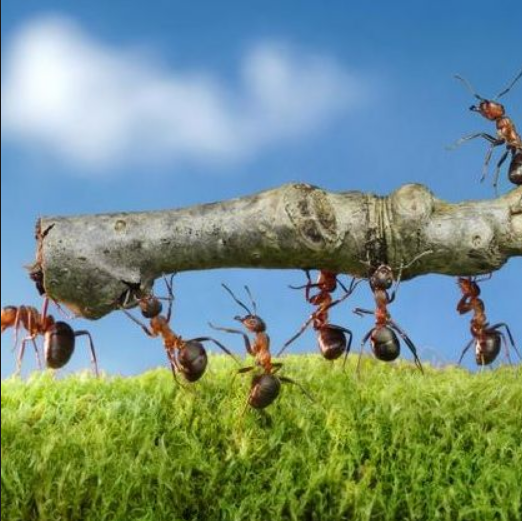 4
27 oktober 2015 de ondertekening van de Green Deal
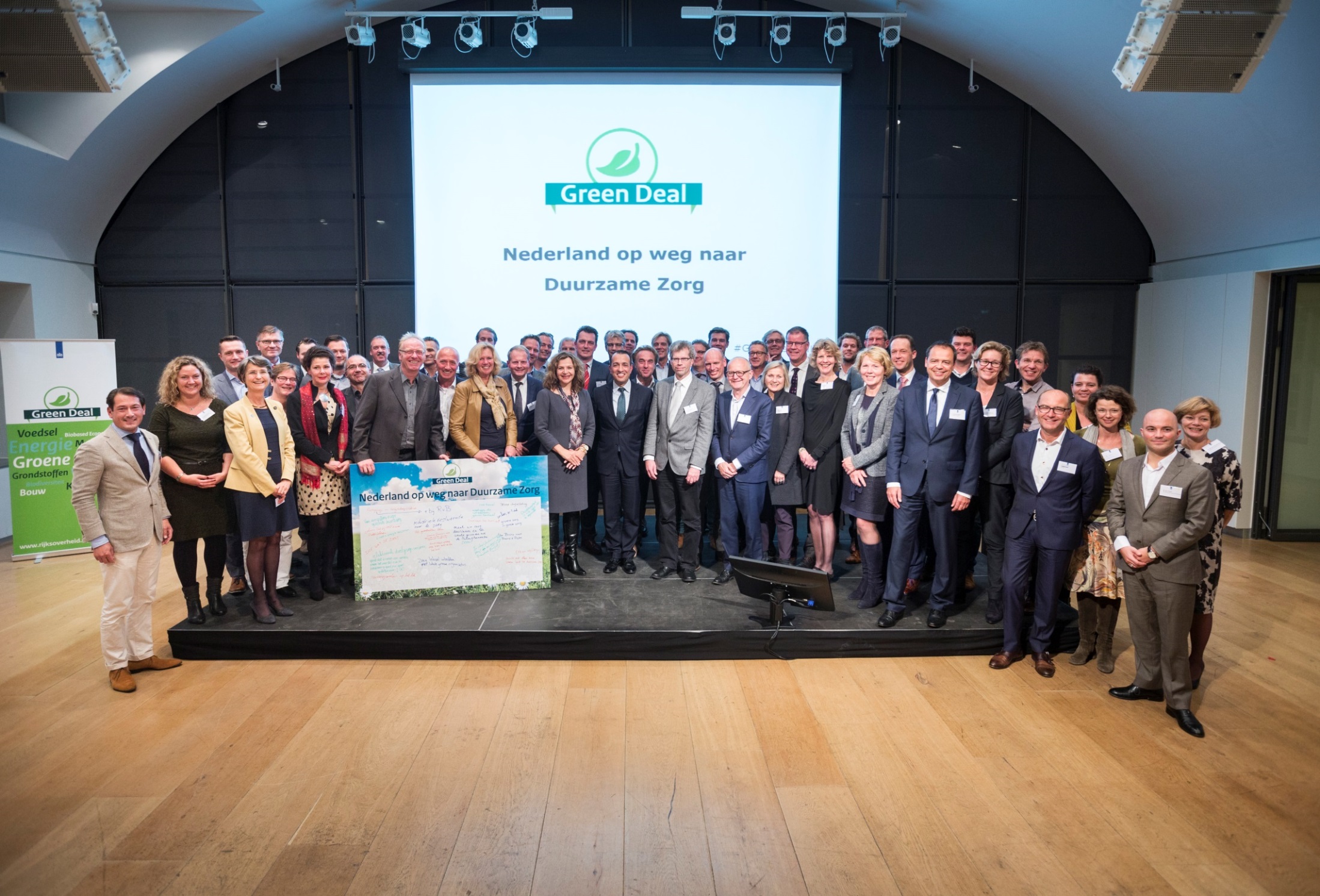 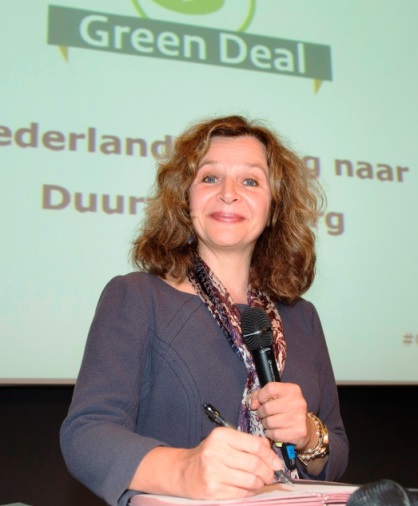 5
27 oktober 2015 
start van de Green Deal

54 partijen ondertekenden de Green Deal
Intussen is het aantal al 120 partijen, op naar 200.

De Green Deal beoogd dat alle ziekenhuizen 
en 50% van de zorginstellingen aan de slag gaan met de Milieuthermometer Zorg of een vergelijkbaar keurmerk. 

Een sterke aanpak is de regionale samenwerking.

MPZ is initiatiefnemer van de Green deal.
6
Green deal, wantZorgsector zijn grote werkgevers.Samenwerken met overheid levert de zorg meer op dan wetgeving: nl. kennis, subsidie, innovaties, MVO, minder handhaving, meer tijd voor eigen aanpak.Samenwerken met de zorg levert de overheid meer milieuwinst op met minder handhaving.
7
Duurzame zorg moetIenW: activiteitenbesluitEZK: energie efficiency directive, EEDBZK: energiebesparing vastgoedEuropa: sustainable development goalsRutte III- circulaire economie- 49% Co2 reductie in 2030
8
Vervolg green deal 2019-2021Overleg loopt met:rijk: VWS, IenW, EZK, BZKbranches: ActiZ, GGZ NL, VGN, NVZgemeenten, OD’s, verzekeraars, bankenFocus op vier thema’s- gezonde leefomgeving- energietransitie- circulair- medicijnresten
9
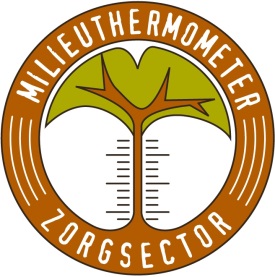 Inzet Milieuthermometer ZorgEen interne routekaart voor - tientallen direct te nemen acties 	- voor vastgoed, inkoop, zorg, medewerkers	- voor de energietransitie & circulair - meer kwaliteit - meer interne samenwerking- kostenbesparing De Milieuthermometer Zorg is door milieuprofessionals uit de zorg ontwikkeld en wordt door hen onderhouden.
10
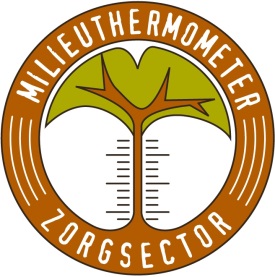 Met Milieuthermometer Zorg goede invulling green deal Een interne routekaart voor - tientallen direct te nemen acties 	- voor vastgoed, inkoop, zorg, medewerkers	- voor de energietransitie & circulair De Milieuthermometer Zorg is door milieuprofessionals uit de zorg ontwikkeld en wordt door hen onderhouden.
11
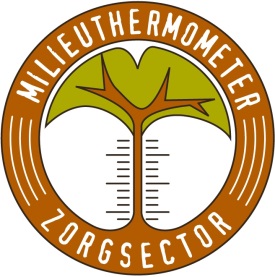 Voordelen Milieuthermometer Zorg- integrale aanpak- instelling weet wat te doen- meteen ook voldoen aan milieuwetgeving- werken aan kwaliteit en financiële besparingen- zichtbaar
12
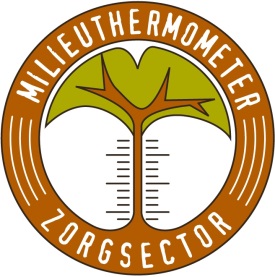 Thema’s Milieuthermometer
Beleid en management
Wetgeving
Energie en water
Afval en emissies
Gevaarlijke stoffen 
Voeding
Schoonmaak
Bouwen en renoveren
Groenvoorziening
Mobiliteit
13
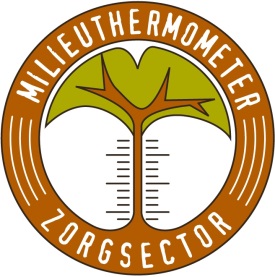 Taken bij inkoop	- nalopen en aanpassen vervolgcontracten met	energiebedrijf	installateurs	aannemers	voeding	wasserij	schoonmaak	verhuurder vastgoed	enz.
14
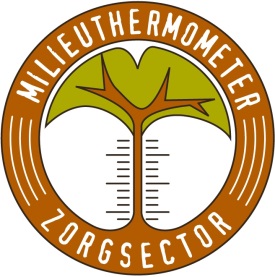 Taken bij vastgoed- energiekosten omlaag brengen	gemiddeld 150 euro per maand per bed	vergoed     100 euro per maand per bed 	haalbaar      50 euro per maand per bed- investeren in regelingen en inregelen installaties- isoleren, LED, - aandacht energieneutraal bij nieuwbouw
15
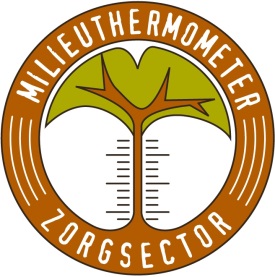 Taken bij facilitair- milieuvriendelijke schoonmaak- meubilair, werkkleding circulair- enz.
16
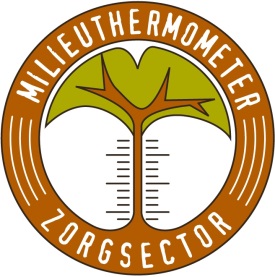 Taken bij zorg- voorraadbeheer- signaleren verspilling- good housekeeping-
17
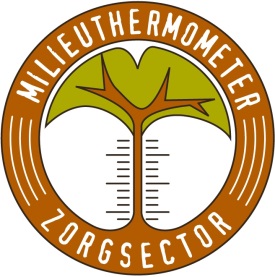 Taken bij directie- ontwikkelen visie - beleid vaststellen - communicatie naar medewerkers- faciliteren
18
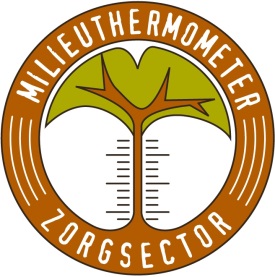 Stappen				maand- nulmeting milieuthermometer		  1- in beeld wat goed gaat			  1- plan van aanpak maatregelen		  3- uitvoering maatregelen			15- borgen en certificeren			17- feest						19
19
Uitreikingen zijn feestelijk en motiverend
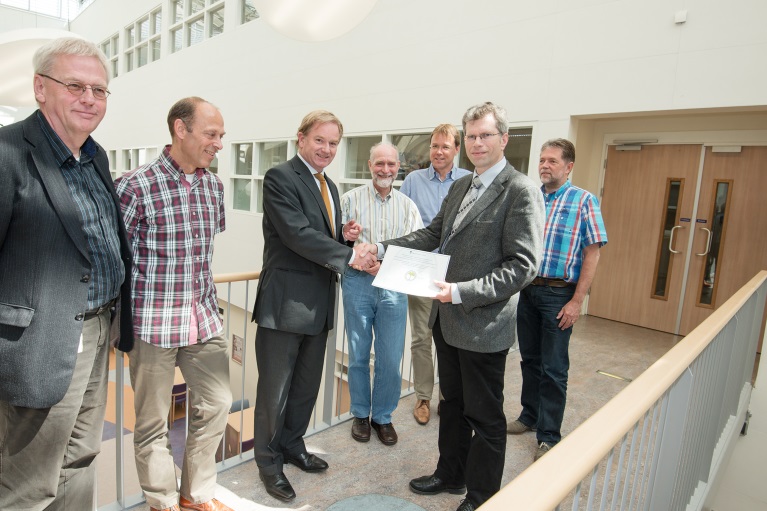 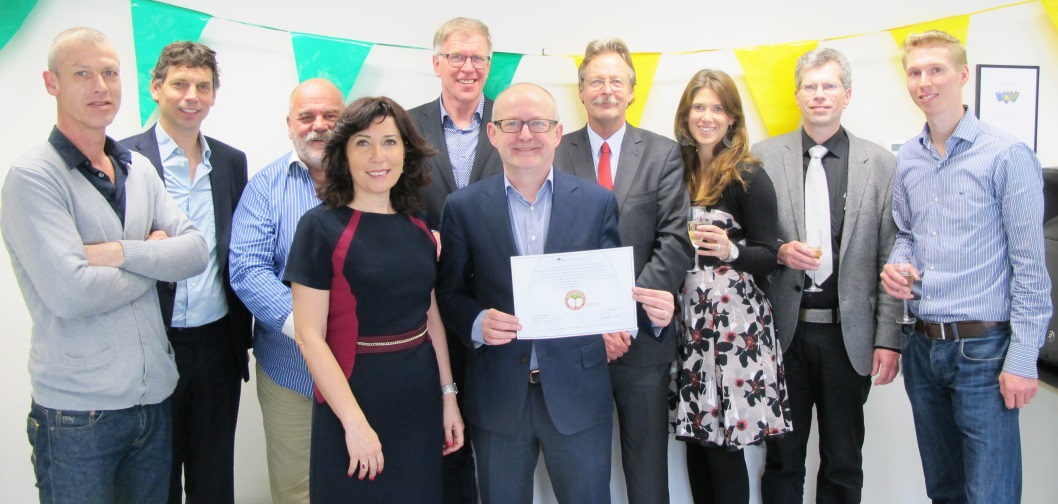 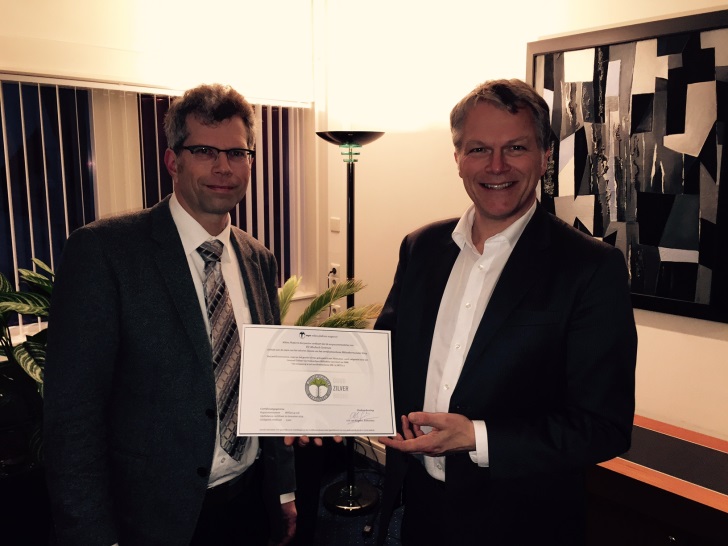 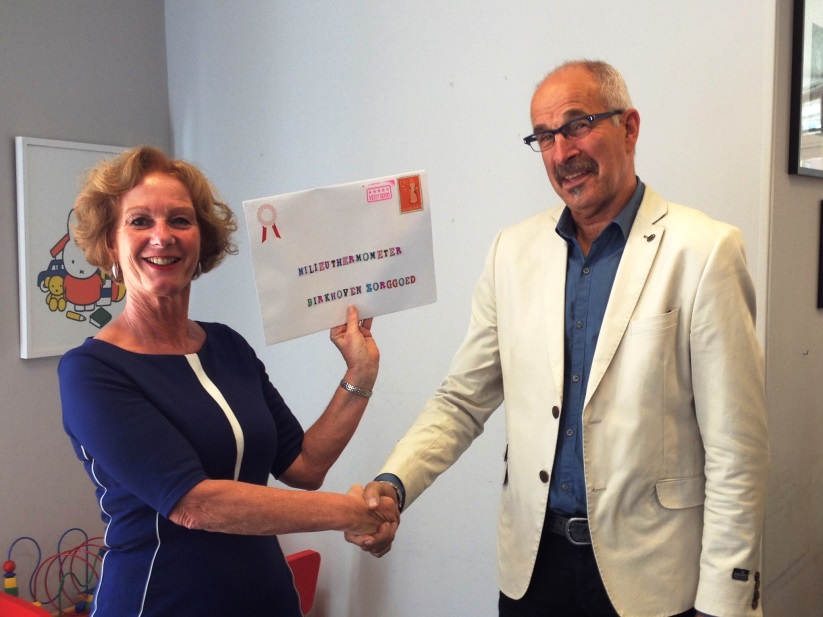 20
Duurzame bedrijfsvoering zorg
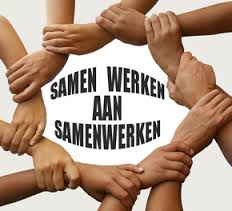 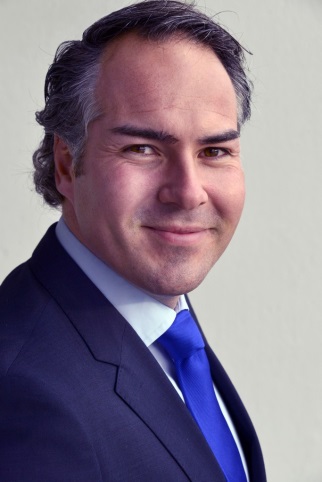 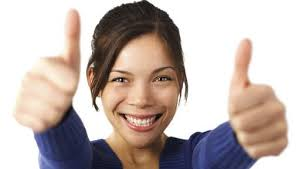 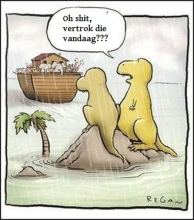 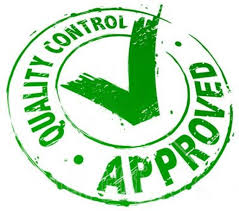 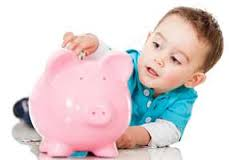 21